User-as-Graph: User Modeling with Heterogeneous Graph Pooling for News Recommendation
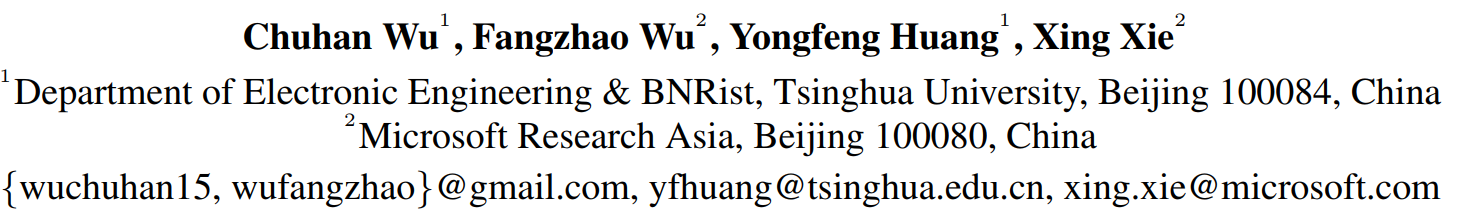 IJCAI 2021
2021.09.19  •  ChongQing
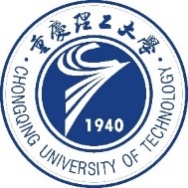 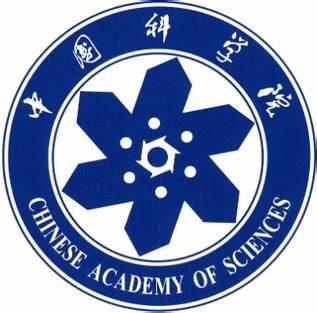 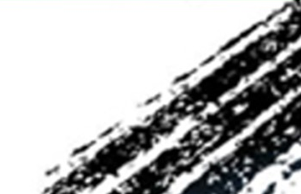 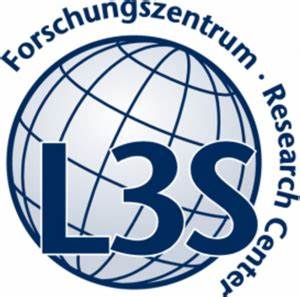 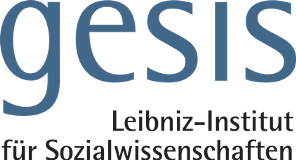 Reported by Chenghong Li
Introduction
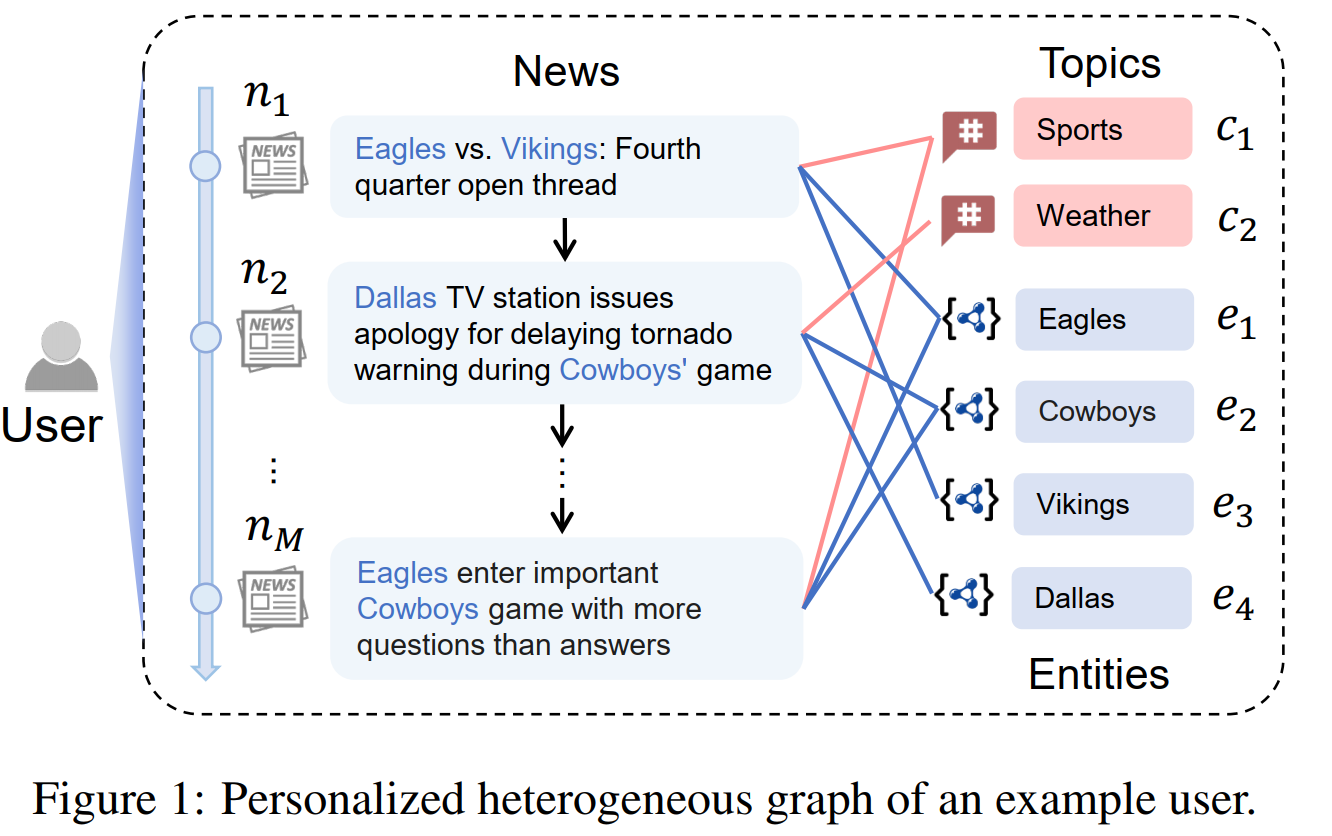 Method
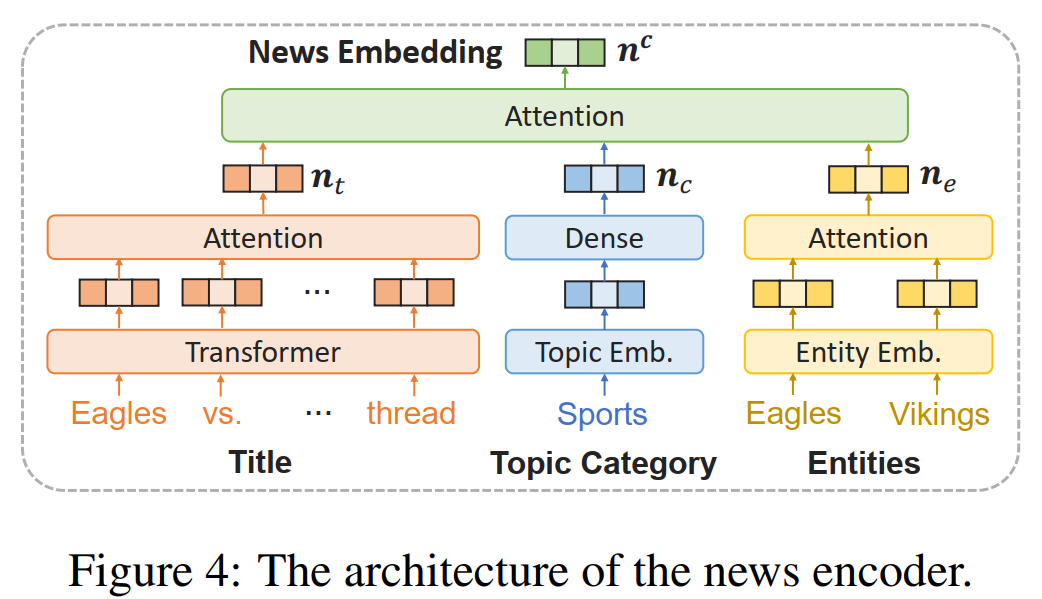 Method
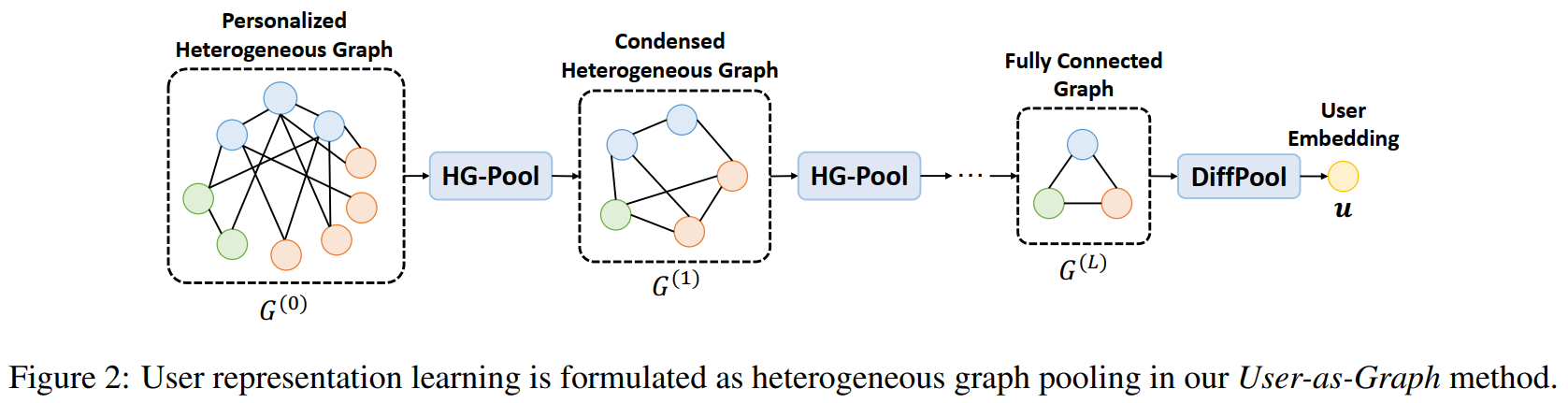 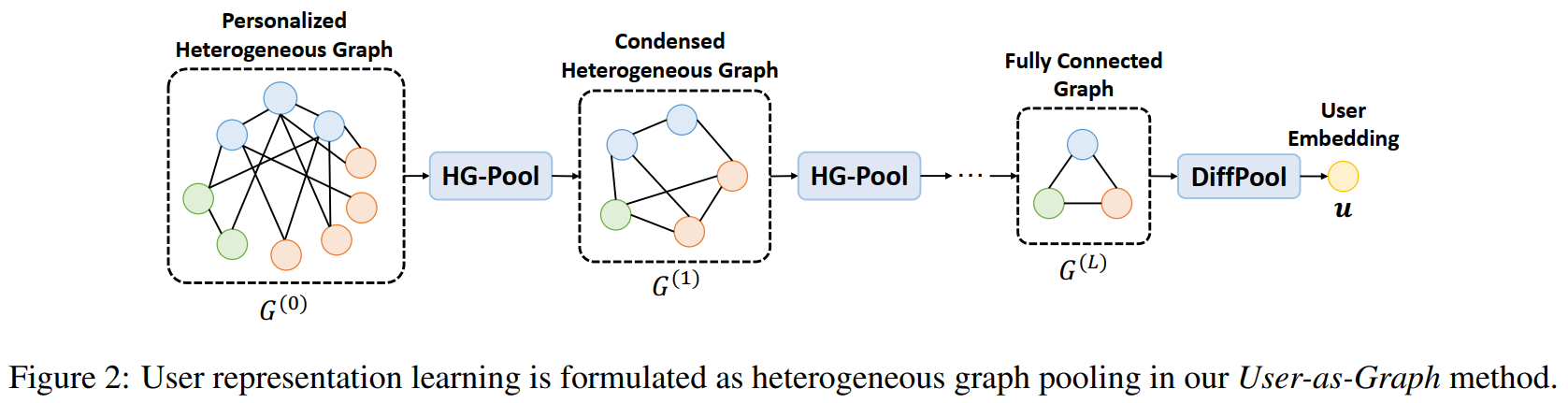 Method
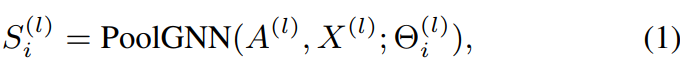 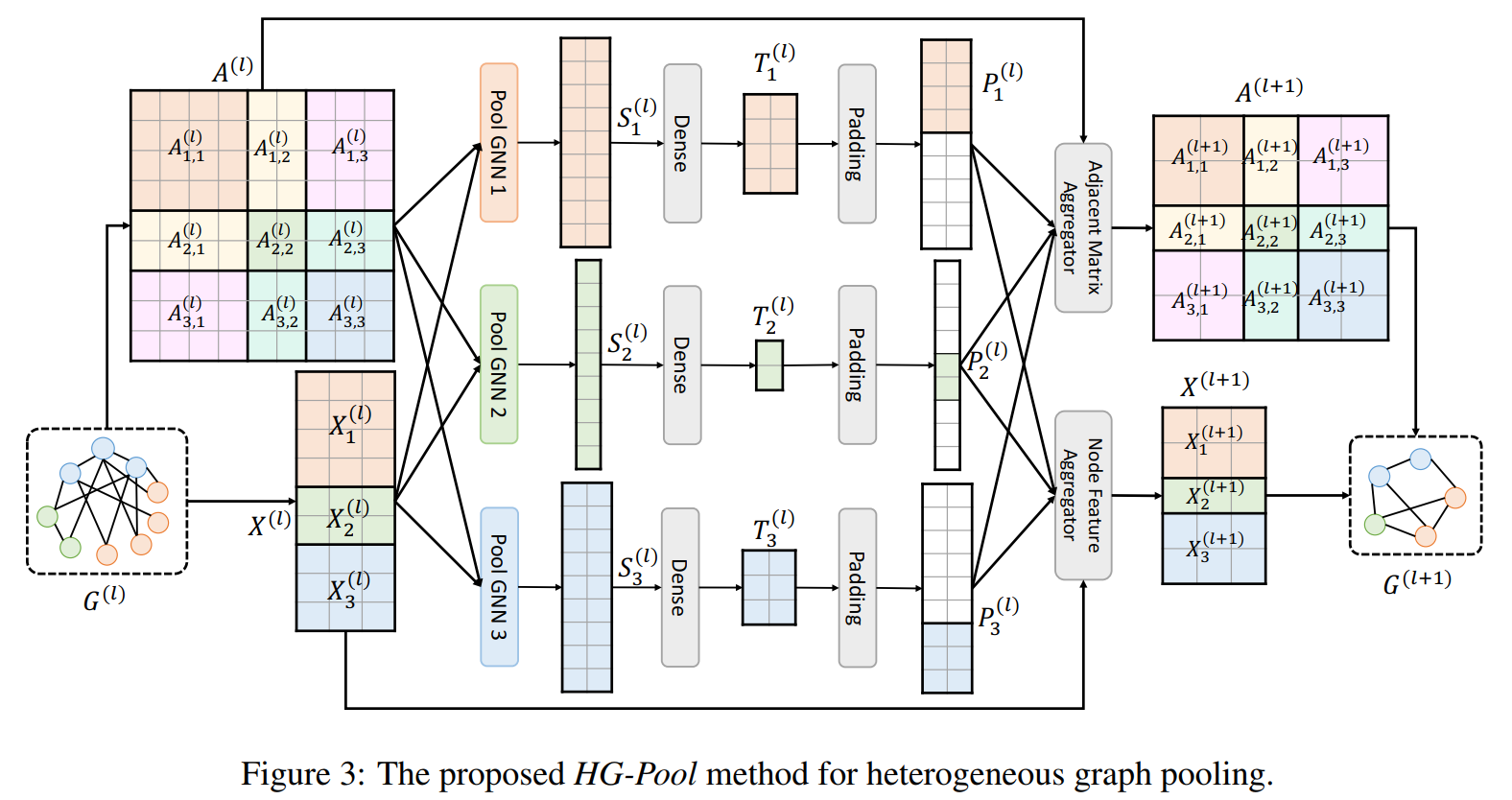 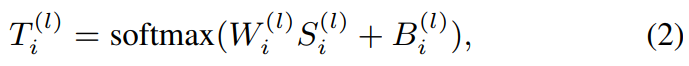 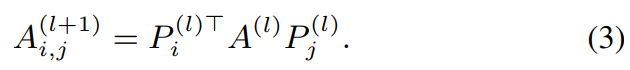 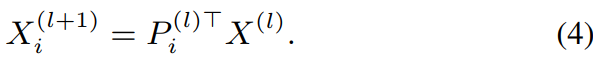 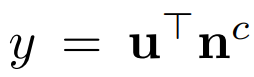 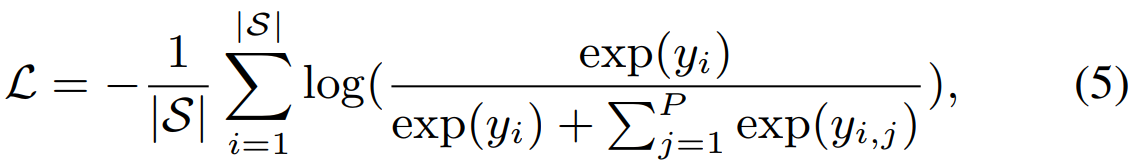 Experiments
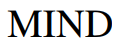 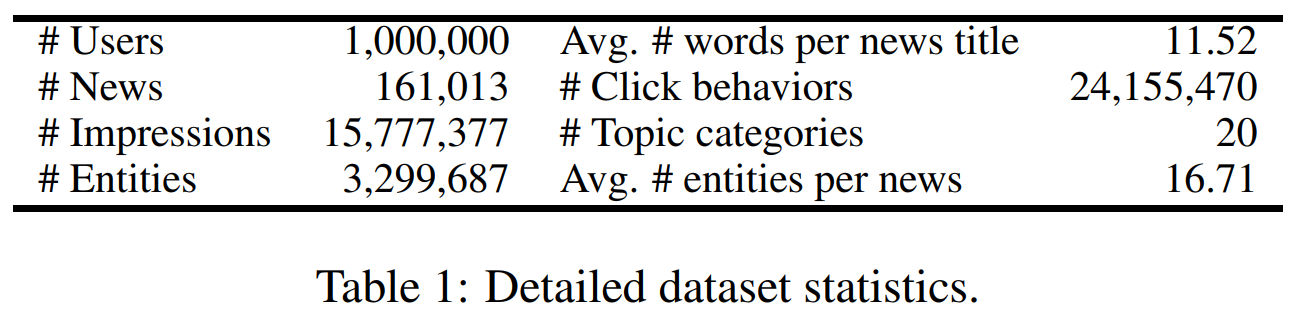 Experiments
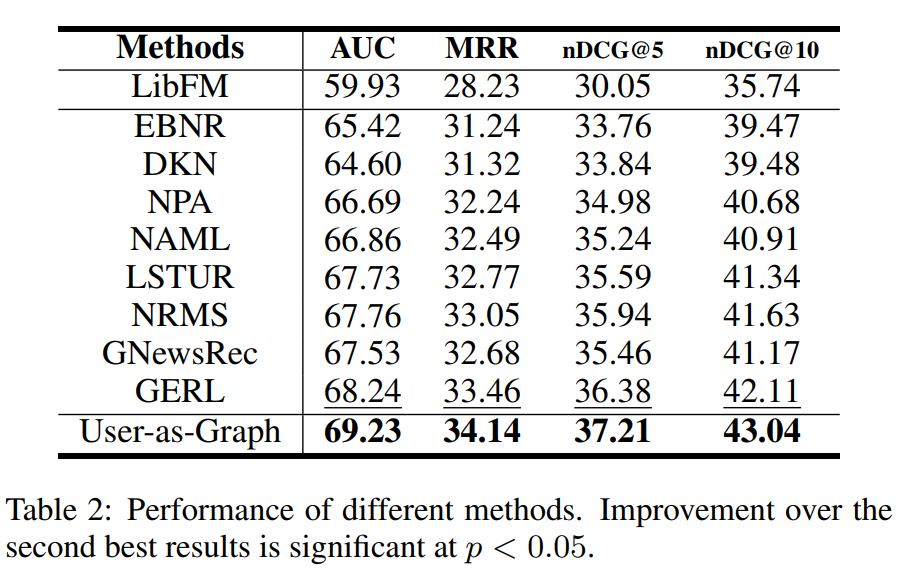 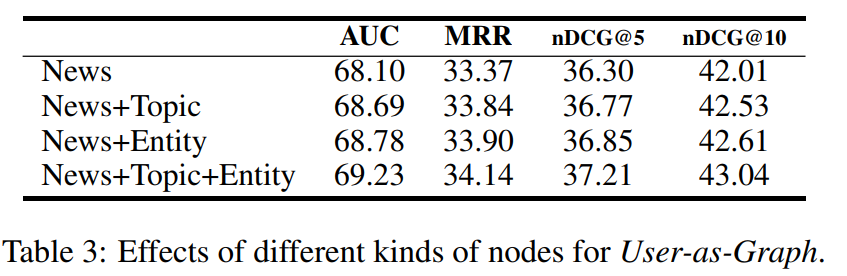 Experiments
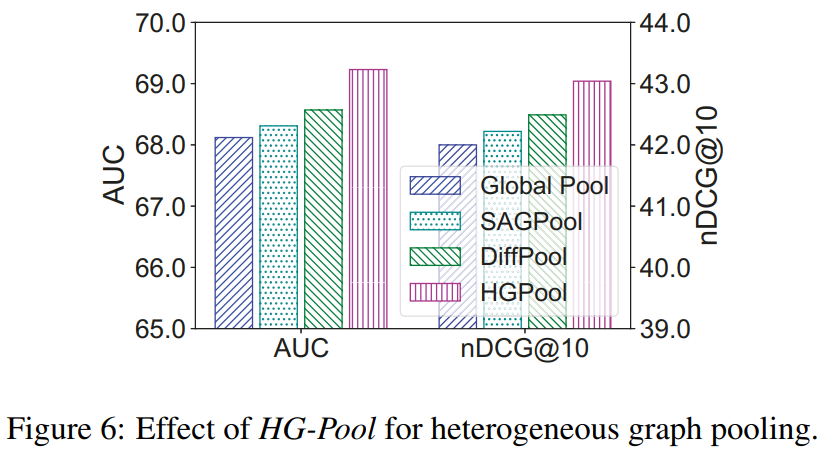 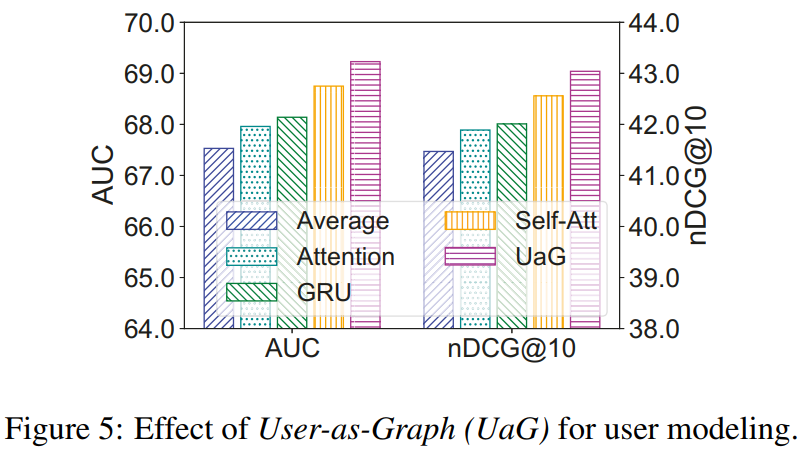 Experiments
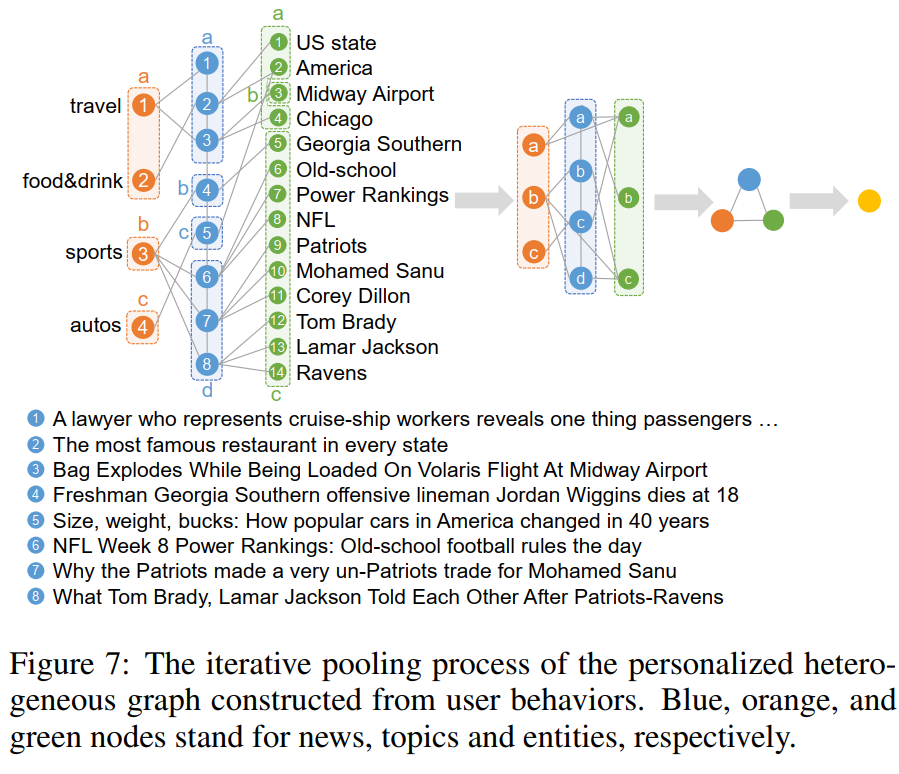 Thanks